Création en
Novembre 2002
50 adhérents
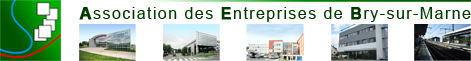 Bry
Entreprises
Hôtel de Ville
1 Grande Rue Charles De Gaulle 
94360 Bry-sur-Marne
Tél. 01.45.16.68.41
Fax 01.45.16.68.48
Email : evelyne@revellat.com
SommaireL’ Équipe en placeaxes de travail 2012Calendrier 2012Voeux
L'Equipe et son environnement
DéveloppementEconomique
Chantal Maire
Mairie de Bry
 Stéphane Bouzerand
CCIP
André Rouchès
Espace Emploi
Margo Botta
Hervé  Karleskind
Vice-Président
Com. Extérieure
Christine Legat
Vice-Présidente
Com. Internet
Evelyne Revellat
Présidente
Club d’Entreprises
partenaires
Chantal Maire
Commerce et des  entreprises (Mairie)
Annie Migliore
Secrétaire Générale
Questions R.H.
Jean Couturier
Trésorier
Anne Letondel
Secrétaire
Contacts Adhérents
Patrick Roussel
Transmissions-Reprises
Michel Casaliggi
Trésorier Adjoint
Laurent Legagnoux
Coordination Générale
CMA
Patrick Bonnet
Laurent Ollier
Chargé Informatique
Sophie Guyader
Secrétaire Adjointe
CGPME
Didier Genevois
Nos Voisins
Villiers / Champigny
Entreprises de Bry-sur-Marne
Comment nous contacter ?
Evelyne Revellat, Présidente (organisation générale et atelier Transmission)
Hervé Karleskind, Vice-Président ,(Relations extérieures, -CCIP, CAREEP-)
Christine Legat, Vice-Présidente, (Responsable communication)
Annie Migliore, Secrétaire Générale, (Responsable questions R.H, Relations Clubs et Espace Emploi)
Anne Letondel, Secrétaire (adhésions et mise à jour de vos coordonnées)
Sophie Guyader, Secrétaire adjointe
Laurent Legagnoux, Coordinateur Général
Michel Casaliggi, Trésorier (info adhésion)
Laurent Ollier, Responsable informatique
Patrick Roussel, Animateur Atelier Transmissions-Reprises
Chantal Maire, Mgr du commerce et des  entreprises, accueil des nouveaux entrepreneurs à Bry (Service du dévt économique)
Les objectif de Bry-Entreprises :
1
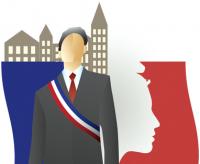 Renforcer les liens entre
    les services de la mairie
    et les entreprises

Présentation régulière des 
    actions de Bry-Entreprises

Bry-Entreprises, interlocuteur privilégié des entrepreneurs bryards
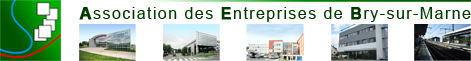 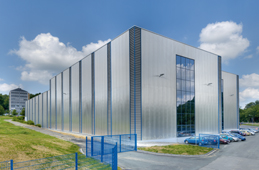 Les axesde travail
2
Objectifs :  autour des besoins des entreprises et des priorités de la Mairie :
Installation d'un restaurant inter-entreprises
Création d'une salle multi-média
Préparer l'avenir : 2 temps fort, Bry 2013, Bry 2018 (métro automatique)
Veiller à la possibilité d'implantation de nouvelles entreprises à Bry
Renforcer l'activité économique du territoire en valorisant ses atouts et les entreprises (CAREEP, Carrefour de l'emploi)
3
Pérenniser les entreprises bryardes
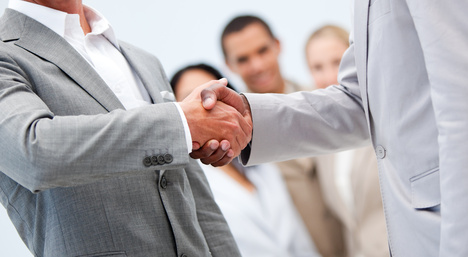 Accompagner les entrepreneurs dans leur
   développement
   -> CONSEILS
   -> CONFERENCES
   -> RENCONTRES
Favoriser la transmission d’entreprises par la mise en lien entre cédants et 
   repreneurs potentiels :
   -> Mise en place d'une Permanences en 2012 :
-> Action 2012 : Permanences Transmissions-Reprises
Lieu : Espace Emploi en relation avec Margo Botta
Animateur : Patrick Roussel
4
Aider les jeunes créateurs d’entreprises
Actions de parrainage 
   entre un jeune créateur et
   un chef d’entreprise confirmé

Aide et information aux 
   démarches administratives
   quotidiennes
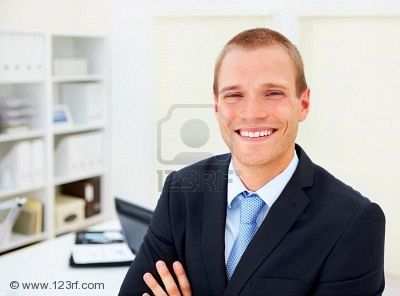 5
Les adhérents Bry-Entreprises
Valoriser l’implication de
    chacun : c'est prendre vos     suggestions de contribution

Coopter de nouveaux membres

Vous aider à vous faire connaître : Le CAREEP

Réunion mensuelle tous les 1er jeudis du mois.
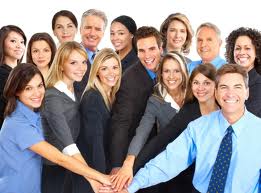 -> Action 2012 : Bry-Entreprises membres du comité d'organisation du CAREEP :
 Animateur : Hervé Karleskind, Vice-Président
calendrier a venir
Conférences - Cartes sur tables
Janvier : Financement des entreprises (Subventions, banque et B. Angels), dernier jeudi de janvier. (Vous recevrez confirmation par mail du lieu)
Mars : l'Avenir de Bry (questions – Réponses avec M. Le Maire)
Mai : Transmissions et reprises (CCIP, CMA)
Synthèses Actions 2012 :
Réunions mensuelles tous les 1er jeudis du mois. Toujours ouvertes à l'ensemble des adhérents avec des invités extérieurs. Instauration d'un roulement pour permettre à 1 adhérent, moins, de faire une présentation détaillée de son activité.
Possibilité aux adhérents d'apporter leur contribution selon leur inspiration et savoir-faire en se joignant aux groupes de travail, à hauteur de leur disponibilités. Se rapprocher de Laurent Legagnoux, Coordinateur Général.

Rencontre avec les autres clubs entreprises à la CCIP (échanges d'expériences et contributions)

Rencontres business avec conférence d'introductive, grâce au cartes sur table à thèmes 1 mois sur 2 (pour l'instant)
Permanence Transmissions-Reprises d'entreprises

Veille à la pérennité de la signalétique des entreprises dans la ville

Rencontres sportives : Les foulées Bryardes
A bientôt...
Merci de votre attention.  Bry-Entreprises vous souhaite d'excellentes fêtes de fin d'année. 
Notre prochaine réunion mensuelle :

Jeudi 5 janvier à 18 h 30 
Salle de la Pépinière, 
72 rue de la République à Bry